Konditor
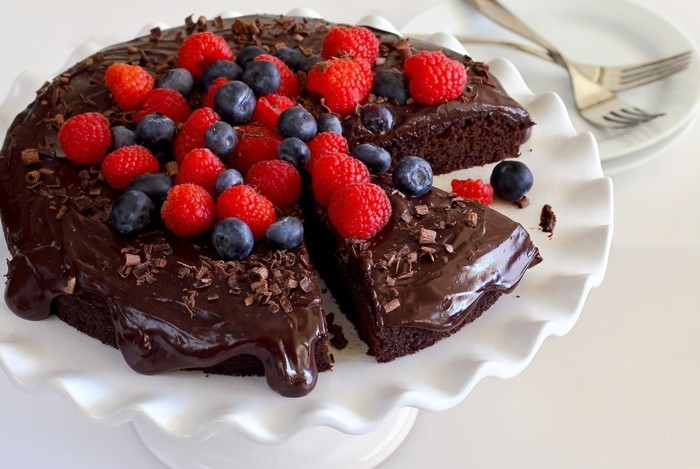 Von: Nils, Fabio
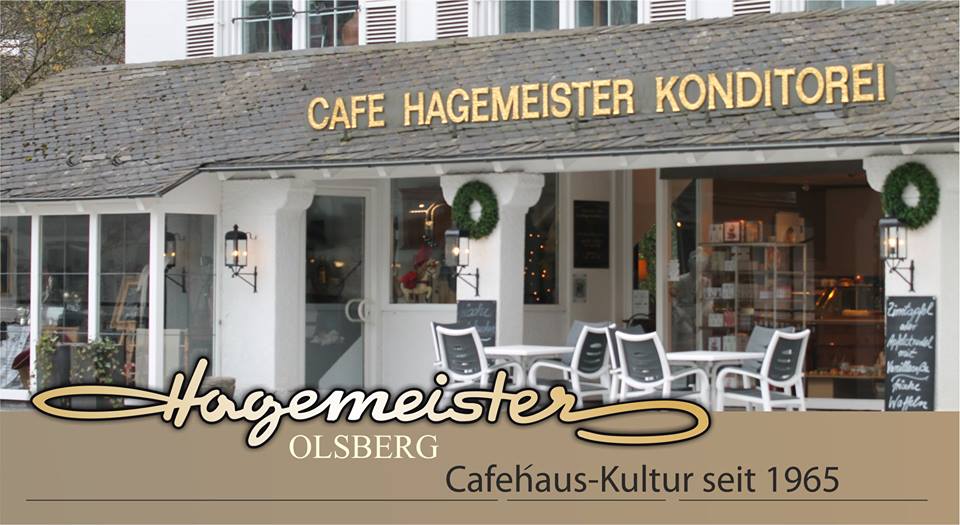 Inhaltsverzeichnis
Voraussetzungen
Betrieb
Backstube
Kuchen & Pralinen
Ausbildung / Gehalt
Voraussetzungen
Keine Allergien(z. B. Mehlstauballergie)
Einhaltung strenger gesetzlich geregelter Hygienevorschriften
Arbeitszeiten: 6:00 Uhr – 14:00 Uhr
30 Tage Urlaub im Jahr
Samstags und Sonntags arbeiten
Fähigkeiten: Mathematische 					       Grundkenntnisse, 
                          Kreativität
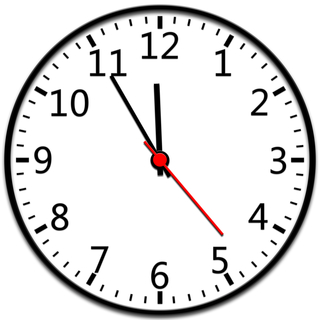 Besuchter Betrieb:  Café Hagemeister
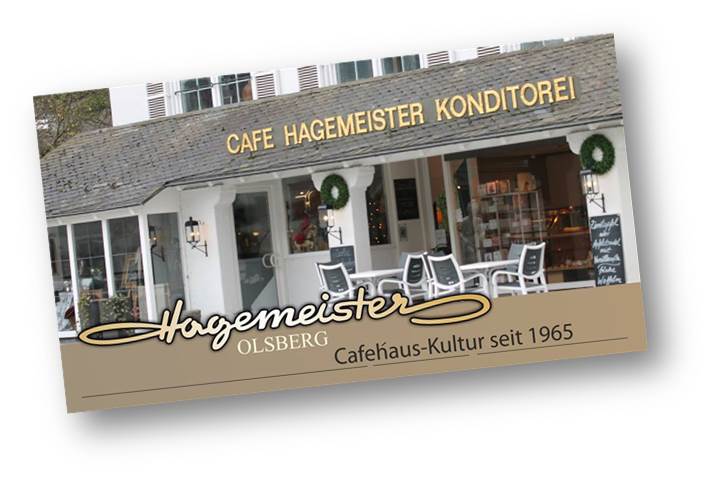 Olsberg (Zentrale Lage)
8 Verkäufer & 2 Konditoren
Auszubildende zur Konditorin im 3. Lehrjahr
Eigenes Café & Backstube  
2 Lieferanten für Mehl und Gewürze
Backstube
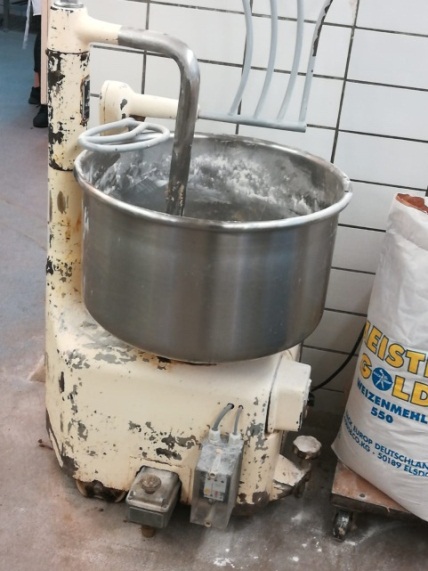 Alt bewährte Maschinen
2 Backöfen
Rührmaschine
Schockfroster
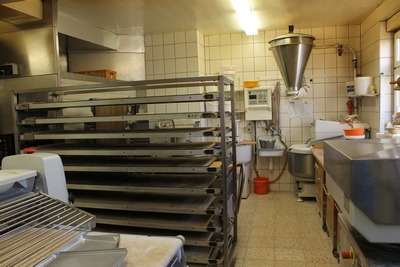 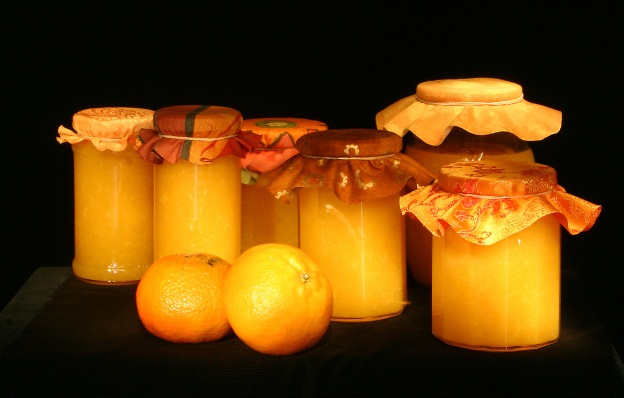 Kuchen & Pralinen
Alle Backwaren selbst hergestellt
Saisonware am beliebtesten (z. B. Lebkuchen im Advent, Erdbeerkuchen im Sommer)
Höchste Torte: 7stöckige Hochzeitstorte (Herstellung 3 – 4 Tage)
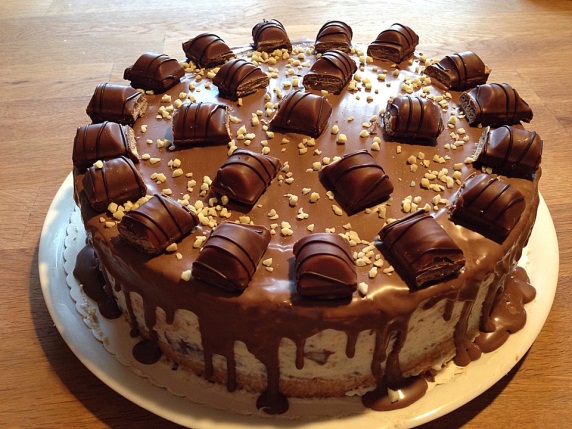 Ausbildung & Gehalt
Kein bestimmter Schulabschluss 
Ausbildungszeit: 3 Jahre
Ausbildungsgehalt:
                          1. Jahr: 270 – 360 €
                           2. Jahr: 300 – 410 €
                           3. Jahr: 360 – 480 €
Bruttogehalt als Geselle: 1.600 – 2.000 €
Fortbildungsmöglichkeiten z. B. Konditormeister (-Gehalt 3.000 €)
Wir hoffen, es hat euch gefallen!
Ende